Logos Week 2
Kirk Streitmater
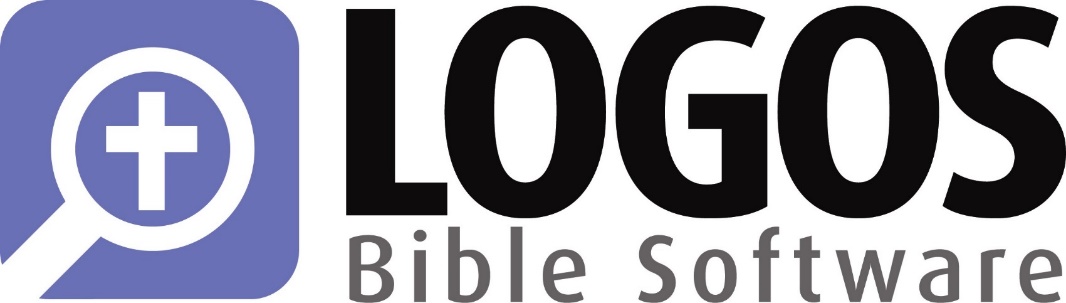 Agenda
A quick overview of displays 
- Instrument panel
- Panel and panel menu
Online Demo 
- Basic layouts, guides, workflows and functions
- Highlighting strategy
- Q & A
- A couple of good resources
Logos can progress to your preferred level
Advanced Language Study 
(Morphology, Hebrew/Greek Structure, Discourse features)
             Language Study 
(Interlinear, Hermeneutics, Louw-Nida, Seminary Study, Structure, Genre)
         Passage/Themed Study 
(Topics, Factbooks, Theology, Apologetics, Timelines, Patristic, Pericopes)
    Linked Study 
(basic doctrine, study bible, searches, word/concordance, text comparison)
Basic Study 
     (indexed Bible, commentary, dictionary, search, devotional, notes, highlighting, interactives)
Bronze, Silver, Gold
Most of us live here
Features/Resources
Starter
Fundamentals
+ Targeted
   Resources
Tailor Your Features and Resources
Stepping through the necessary things to know
Build on Basic and Essential items…and practice
Cool Features:
Basic Functionality:
Essential Things to Know:
Linking
 Right Click
 Basic Search
 Hover
 Information/Context
 Shortcut bar
 Highlights/Notes/Tagging
Shortcuts
 Specific Resources
 Advanced Search
 Interactive Media
 Passage Analysis
 Bible Browser
 Floating Windows
Layouts, Panels & Icons
 Prioritized Resources
 Home Page
 Go Box
 Guides
 Tools and Docs
 QUICKSTART X 3
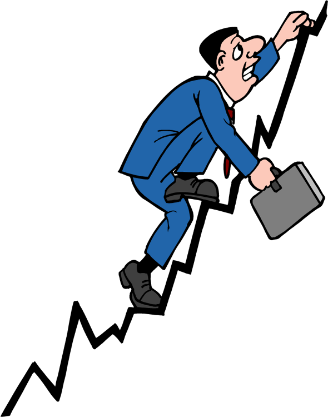 Close All
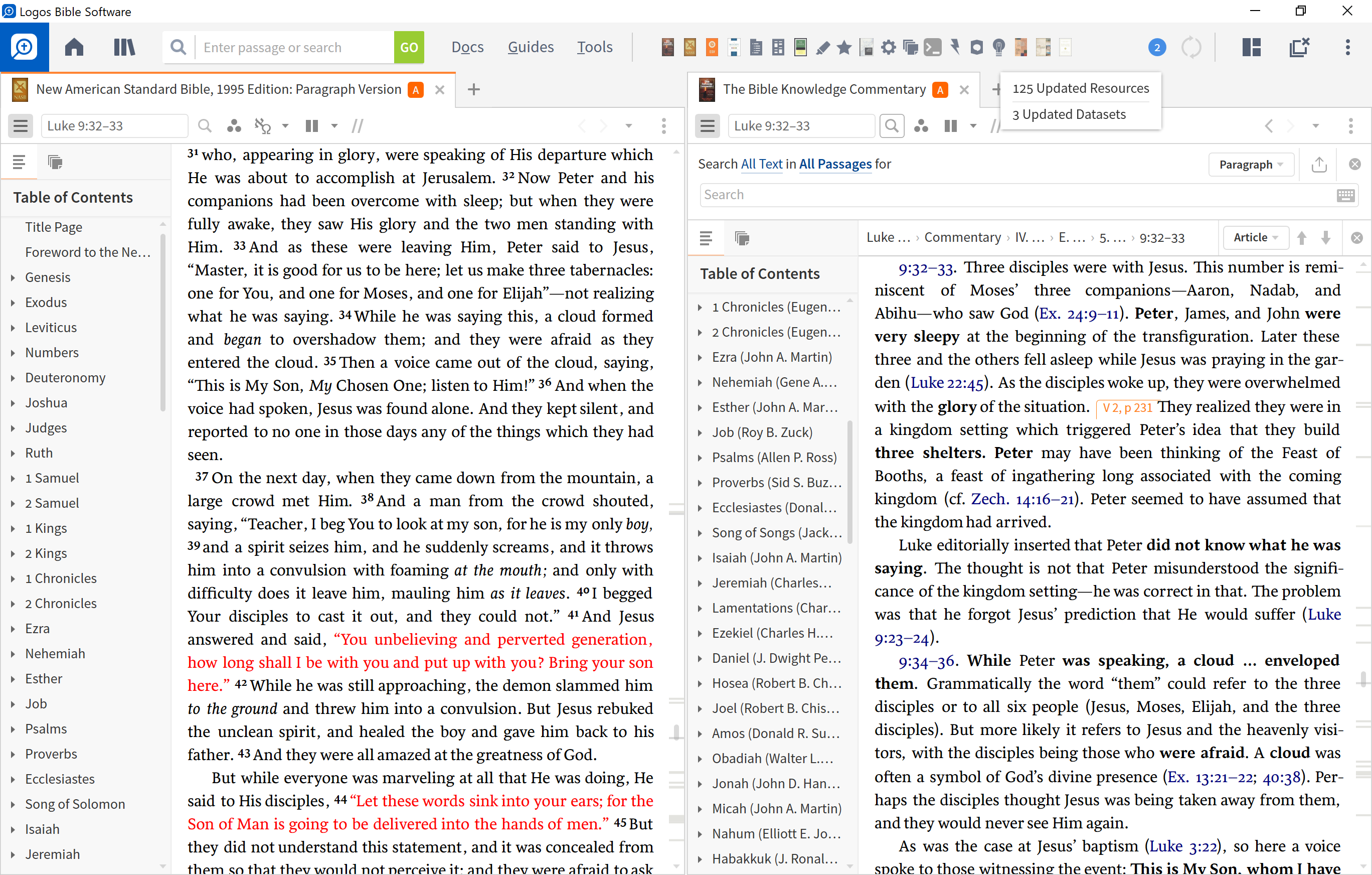 Shortcuts Bar
Search
Tools
Guides
Library (CTRL – L)
Layouts Menu
Panel Menu
Docs
Home
Go Box
The Instrument Panel
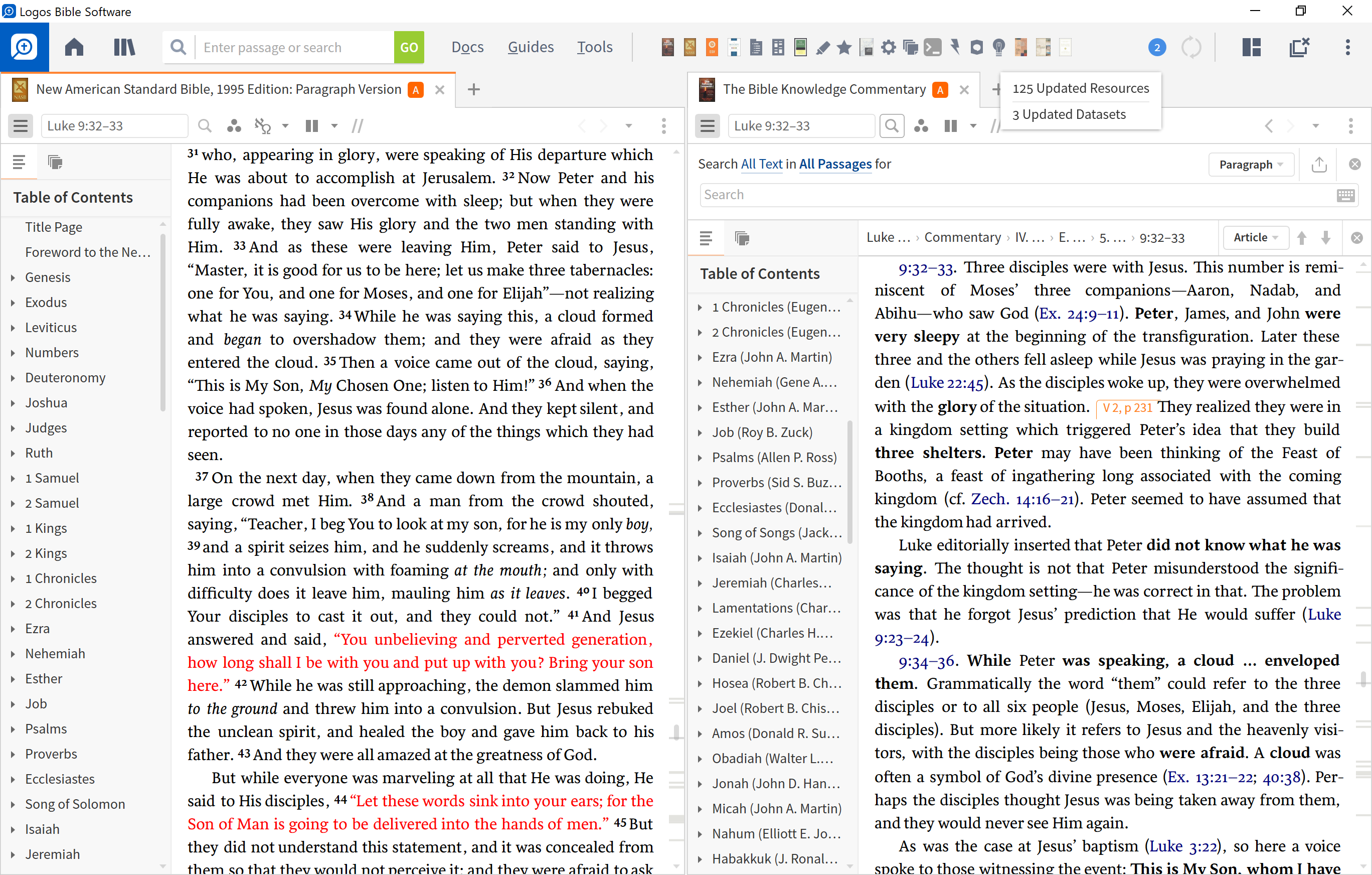 Navigation/
Side Bar
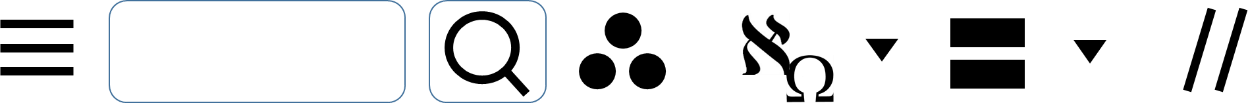 Panel Menu
The Resource Panel
Panel
Panel Toolbar
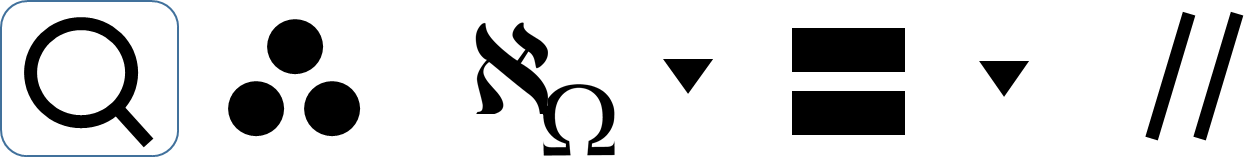 4
1
2
3
5
6
8
9
10
7
The navigation/sidebar menu:  opens the sidebar with tabs for the resource’s table of contents
1
The location box: displays your current location within the open resource (bible, book, commentary)
2
The inline search button: enables you to perform a Basic, Bible, or Morph searches
3
The visual filters button:  allows you to choose which visual filters are displayed (“Look and Feel”)
4
The interlinear button:  toggles the inline interlinear and/or the interlinear ribbon
5
The multiple resources button:  allows you to open two or more resources in parallel
6
The parallel resource sets button: choose which sets of parallel resources to use (with arrow keys).
7
The navigation arrows:  move backward and forward through the panel’s history.
8
The panel history button:  displays the resources and pages opened within current panel
9
The panel menu button: opens the resource panel menu and lets you select panel layout options
10
HINTS
USE LOGICAL ABBREVIATIONS!!! 
USE SPACES (OR NOT) WITH VERSE NUMBERS 
USE <TAB> WHILE IN A BIBLE TO ENTER VERSE
If remaining in the same book, just chapter and verse
If remaining in the same chapter, just verse number
3 ways to search…
Go Box
SeaRCH PANEL
INLINE SEARCH
Search within a resource
Bibles
Commentaries 
Books


Use CTRL + F (or CMD + F for Mac)
Use the auto populate feature to get hints and recommendations for guides, tools, layouts, verses, subjects, etc.
BIBLE
English words
Advance options in sidebar
BASIC
MEDIA
MORPH
SIMPLE FIND
HINT:  TAILOR YOUR SEARCH AREA
Demo
Layouts, Panels and Icons
Reviewing your library
Setting up your Preferred Resources
Preferred Bible
Preferred Whole Bible Commentary 
Dragging a Commentary Series
Preferred Dictionary
Preferred Lectionary (where applicable) 
Highlighting Strategy + Shortcuts
Basic Bible Study Layout
Linking resources
Setting up visual filters 
Checking parallel resources
Work your way around resources
Visual Filters/Columns
Passage Study
Go Box 
Layouts
Reading Plans & Daily Devotionals
Word Study – English/Greek/Hebrew
Introduction to Notes
Logos Notes Summary
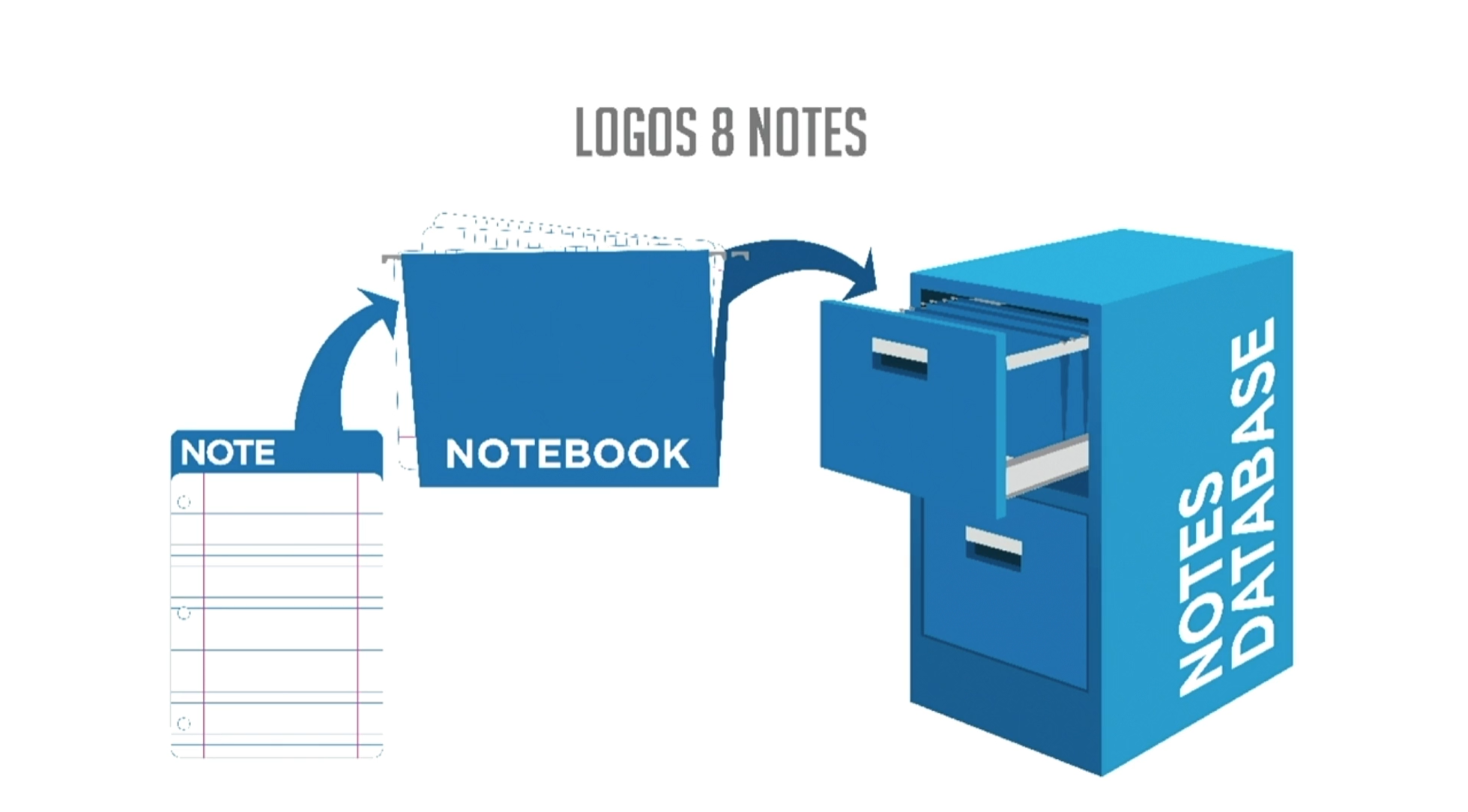 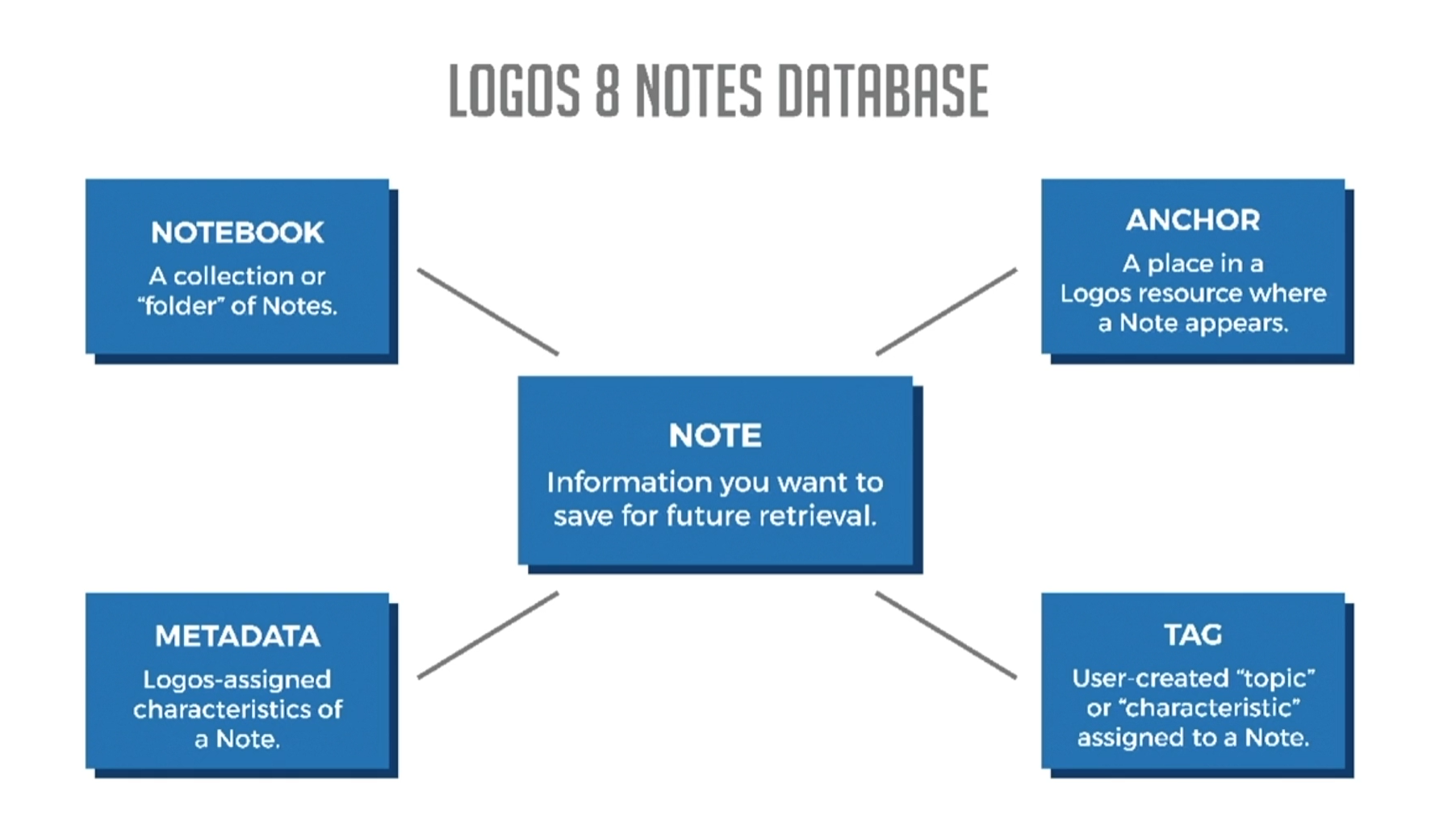 Source:  MPSEMINARS.COM
Search Panel Details
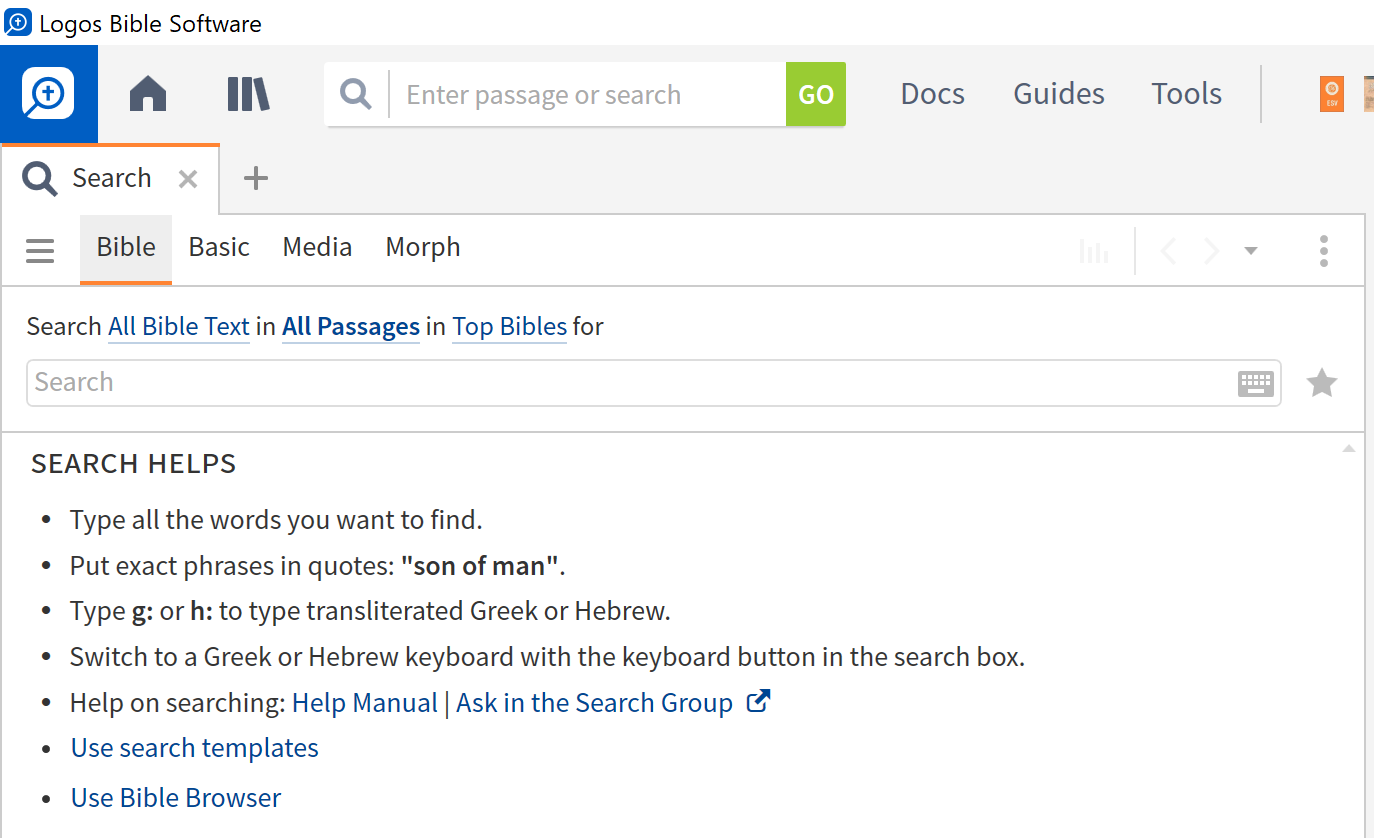 SELECT A SEARCH TYPE (OUR focus: Bible or Basic)
SELECT A SEARCH AREA
ENTER YOUR SEARCH TERMS
Check out the HELPS and TEMPLATES
Search Templates (toggle the sidebar)
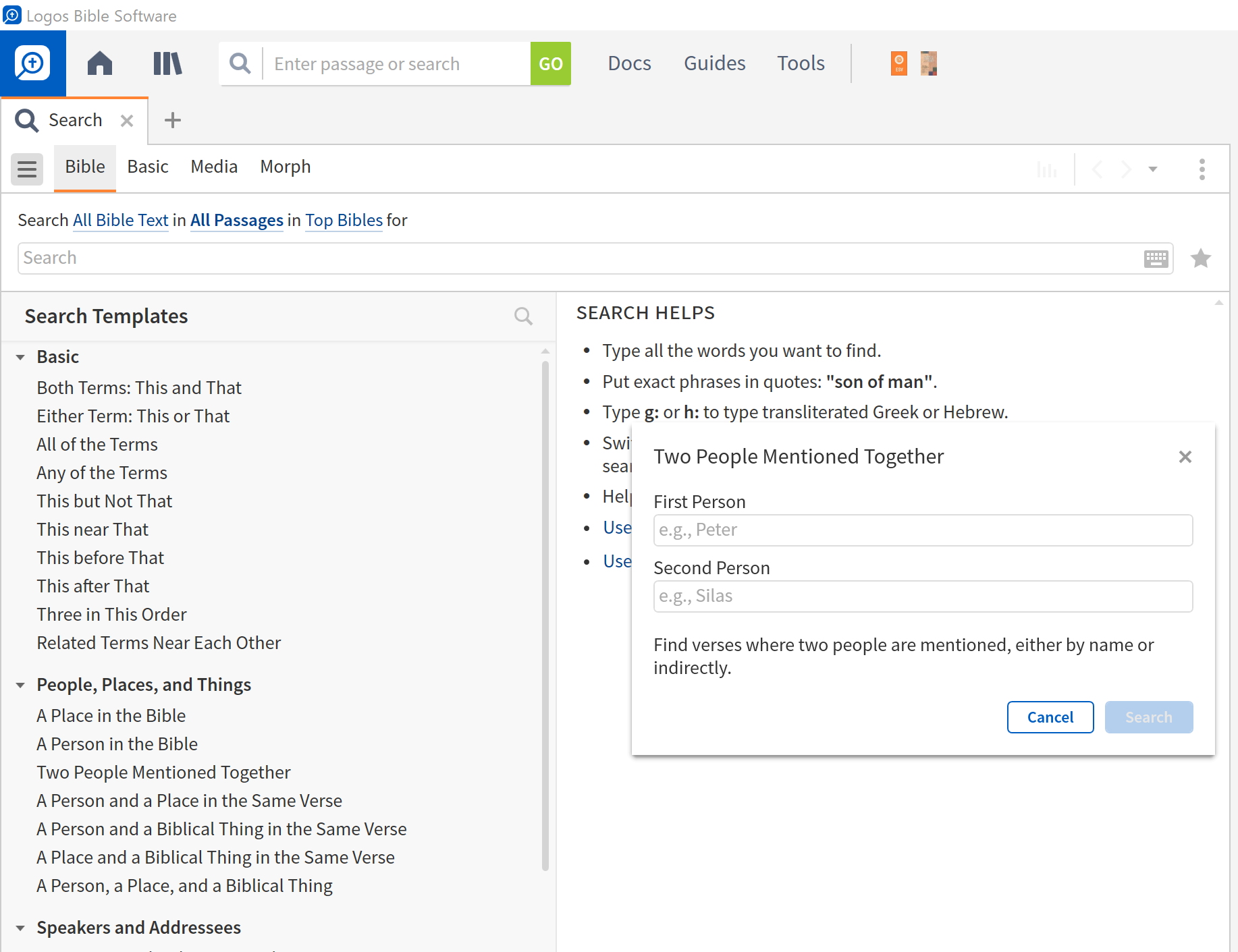 In line search
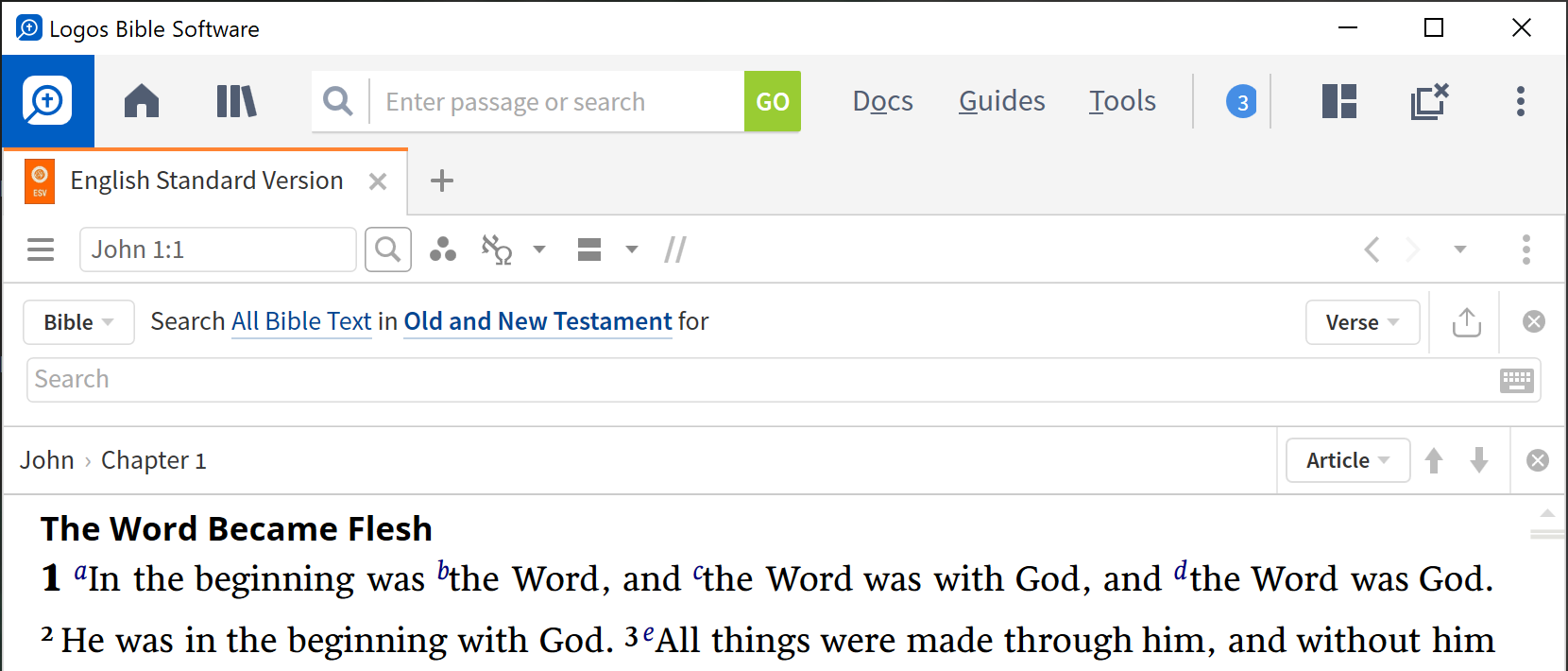 Some Resources
Topical Analysis of The Bible (in Starter)
The New Moody Atlas of the Bible
The International Standard Bible Encyclopedia
Talk thru the Bible
A good systematic theology (Erickson, MacArthur, LST)
Guides
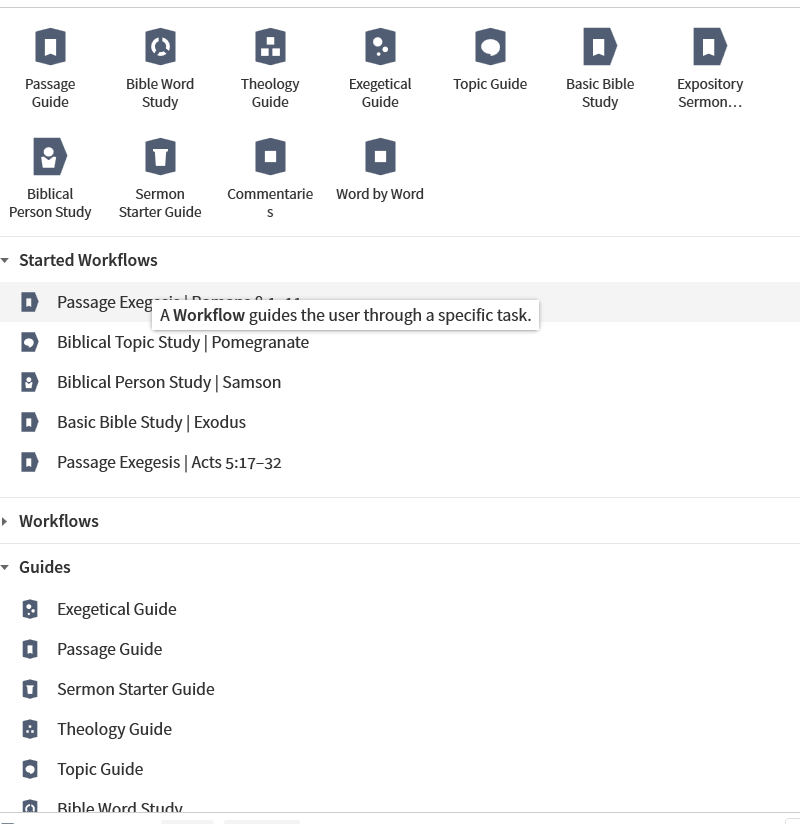 Tools and References
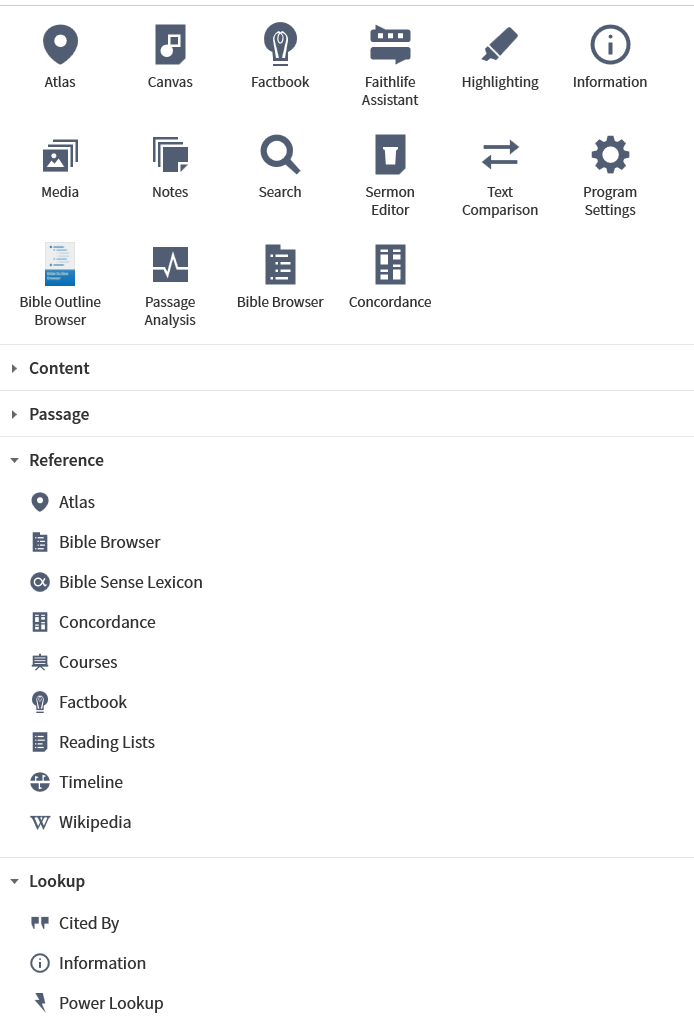